EE 320L - Final Laboratory Project: Marshall MG-10 Guitar Amplifier
By: Octavio Gonzalez & Dane Gentry
Description
Implementation of the Marshall MG10 Guitar Amplifier.
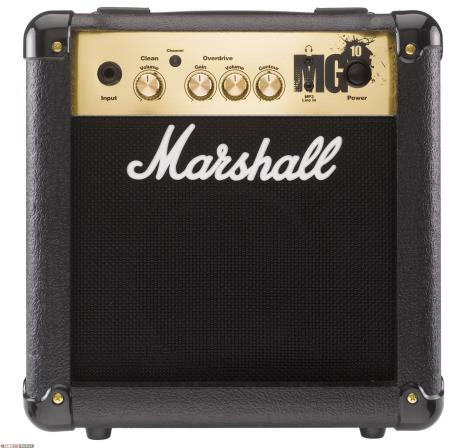 Engineering Roles
Octavio L. Gonzalez:
Conceptual
Purpose and Methods
Relevancy and Guidance
Integration/Design
Specifications and Cross-Compatibility
Modification Constraints
Schematic Validation
Layout and Sectionalizing
Implementation
Breadboard Implementation
Integration/Revision Modifications
Soldering, Fabrication, Construction
Testing
Primary Testing/Troubleshooting
Circuit Verifications
Demonstration/ Presentation
Organized  Presentation Materials and PowerPoint
Dane Gentry:
Conceptual
Initial Project Scope 
Schematic Selection
Procurement
Cross-Reference/Parts List Generation
Measurement/Tolerance Verification
Component Mapping Sheet
Parts Ordering
Demonstration Materials
Marshall Combo Cabinet Speakers
Provided Guitar & Cables
Implementation
Integration Modifications (DPST)
Soldering
Demonstration/ Presentation
Played Guitar for Amp Testing
Organized  Presentation Materials and PowerPoint
Marshall MG10 Guitar Amplifier Schematic
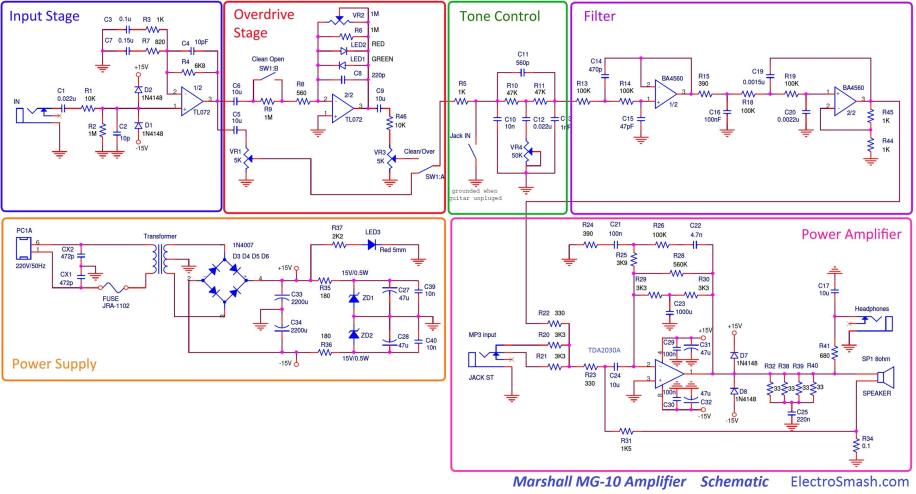 Power Supply Section
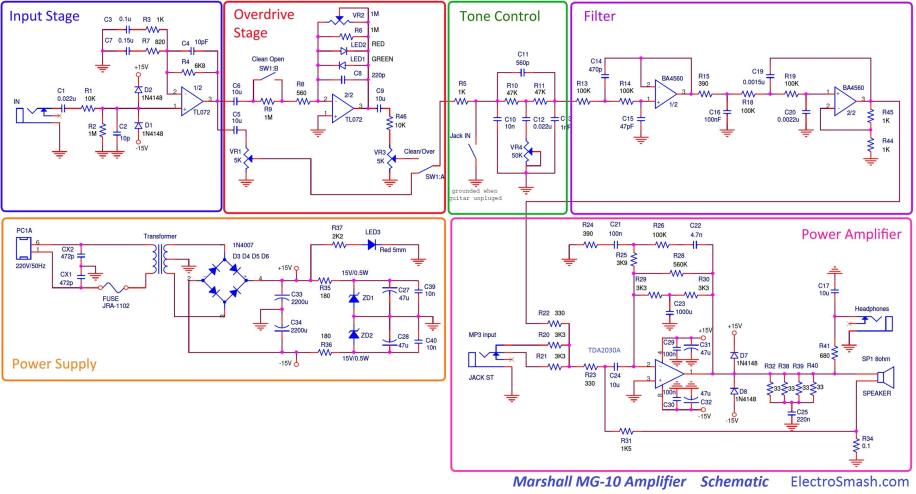 Implementation
Schematic
Input/Pre-Amp Section
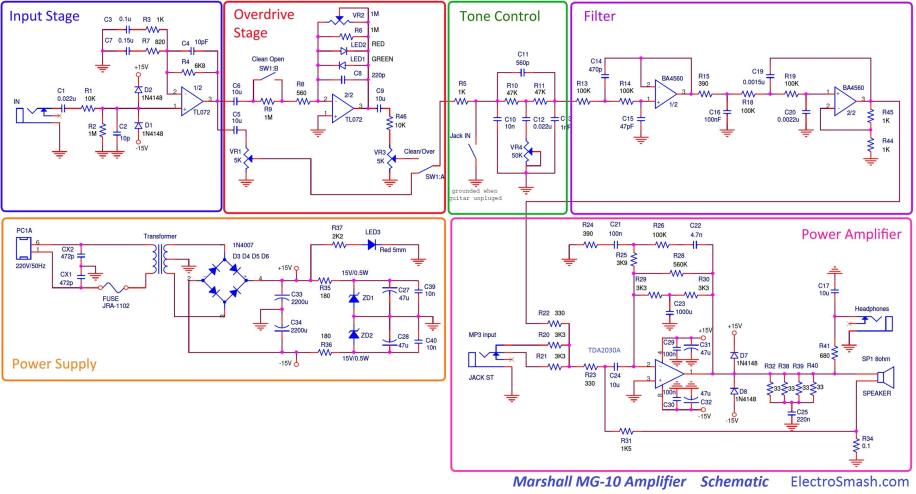 Implementation
Schematic
Overdrive Section
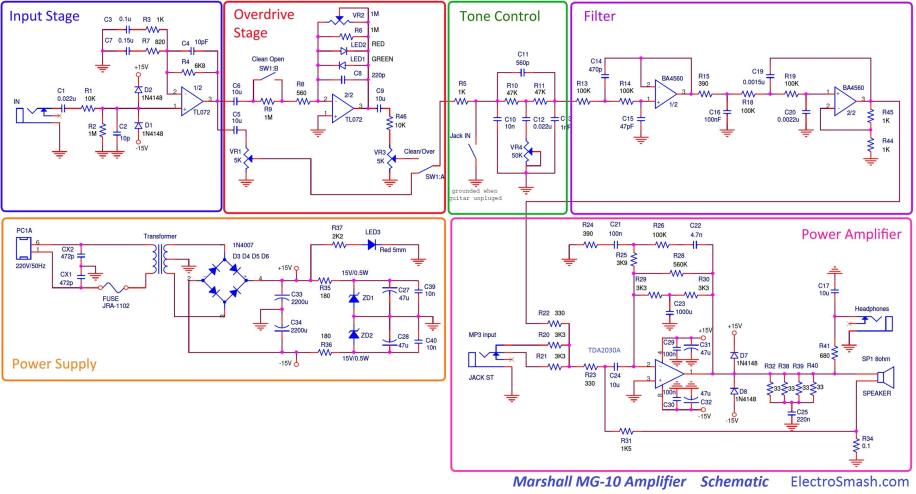 Implementation
Schematic
Contour Section
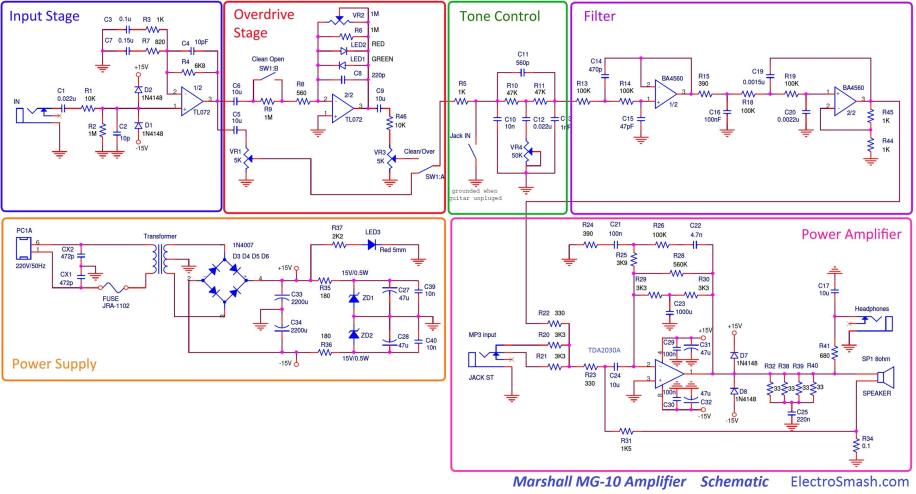 Implementation
Schematic
Overdrive Section
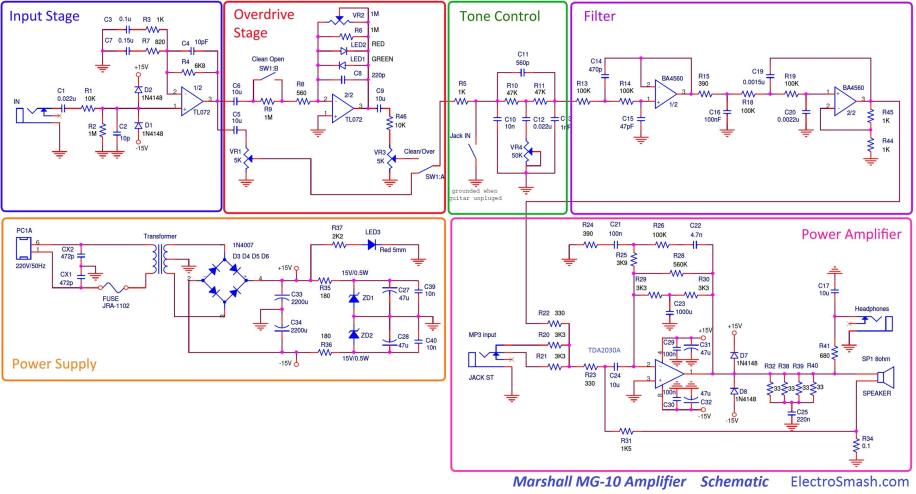 Implementation
Schematic
Power Amp Section
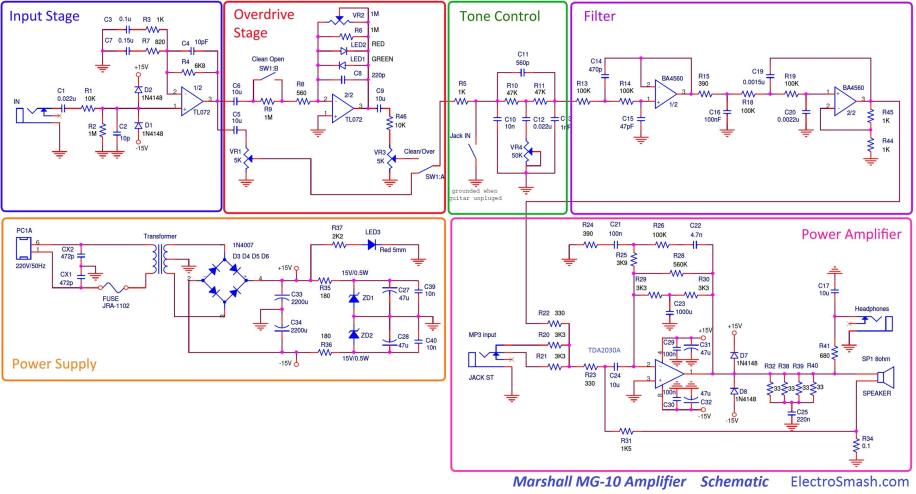 Implementation
Schematic
Problems Encountered
Missing components.
Used equivalent components as replacements & ordered components online
Missing 0.1 ohm (Ω) resistor
Soldered four groups of five 2 ohm (Ω) resistors and placed in parallel to simulate 0.1 ohm (Ω) resistor (Twenty 2 ohm (Ω) resistors in parallel = 0.1 ohm (Ω))
Didn’t have a double-pole double-throw (DPST) switch
Found DPDT switch but pins were larger than breadboard holes
Soldered wires to pins of switch
Mistakenly connected AC to DC and destroyed the TDA2030 IC.
 Used back-up TDA IC
Broke pin off TDA2030 IC
Soldered wire in place of broken pin
Conclusion
This Project provided insight to best circuit routing practices and noise mitigation.
It also improved soldering and fabrication skills.
The amp is loud and runs HOT!
QA and Demo
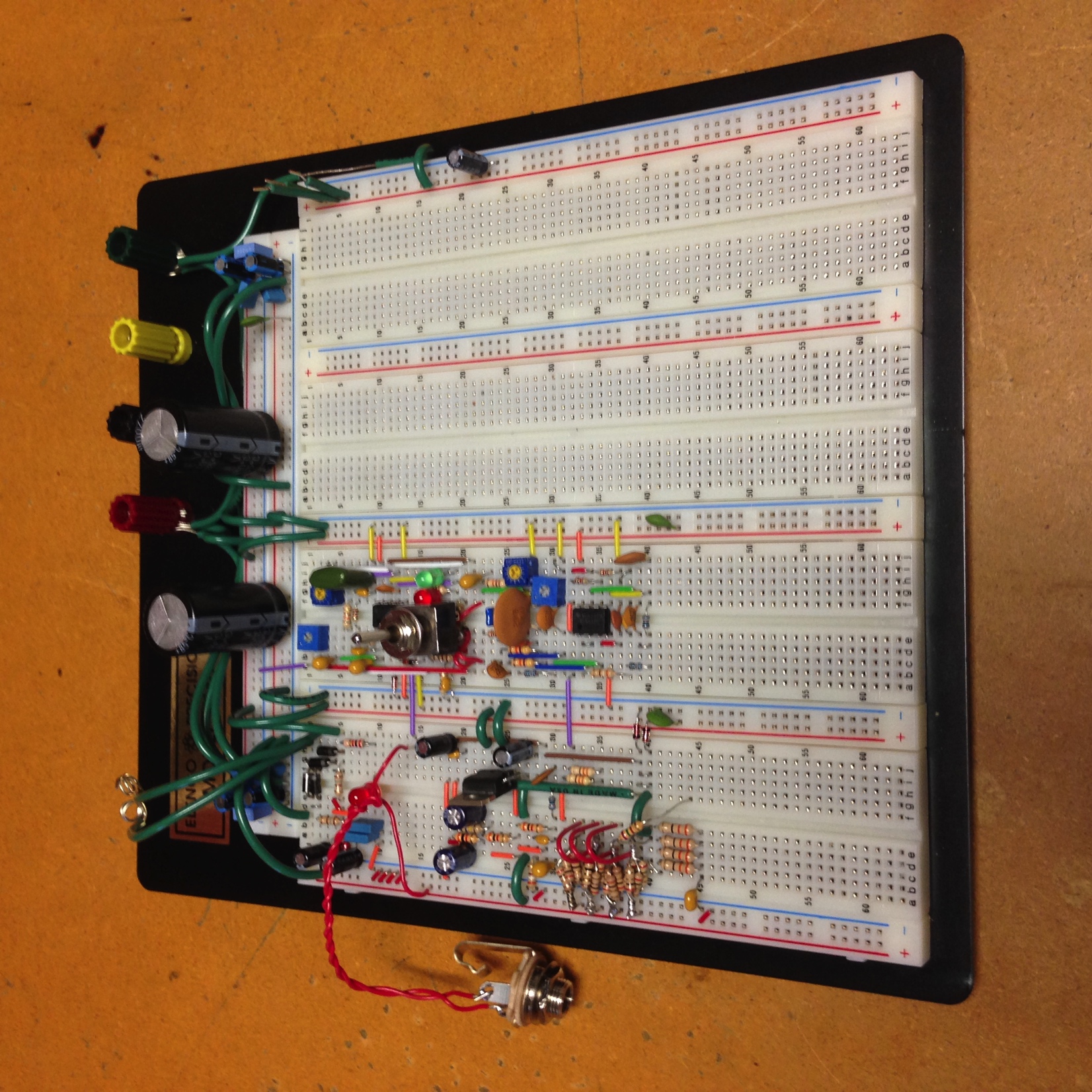 16Ω Speaker Cabinet
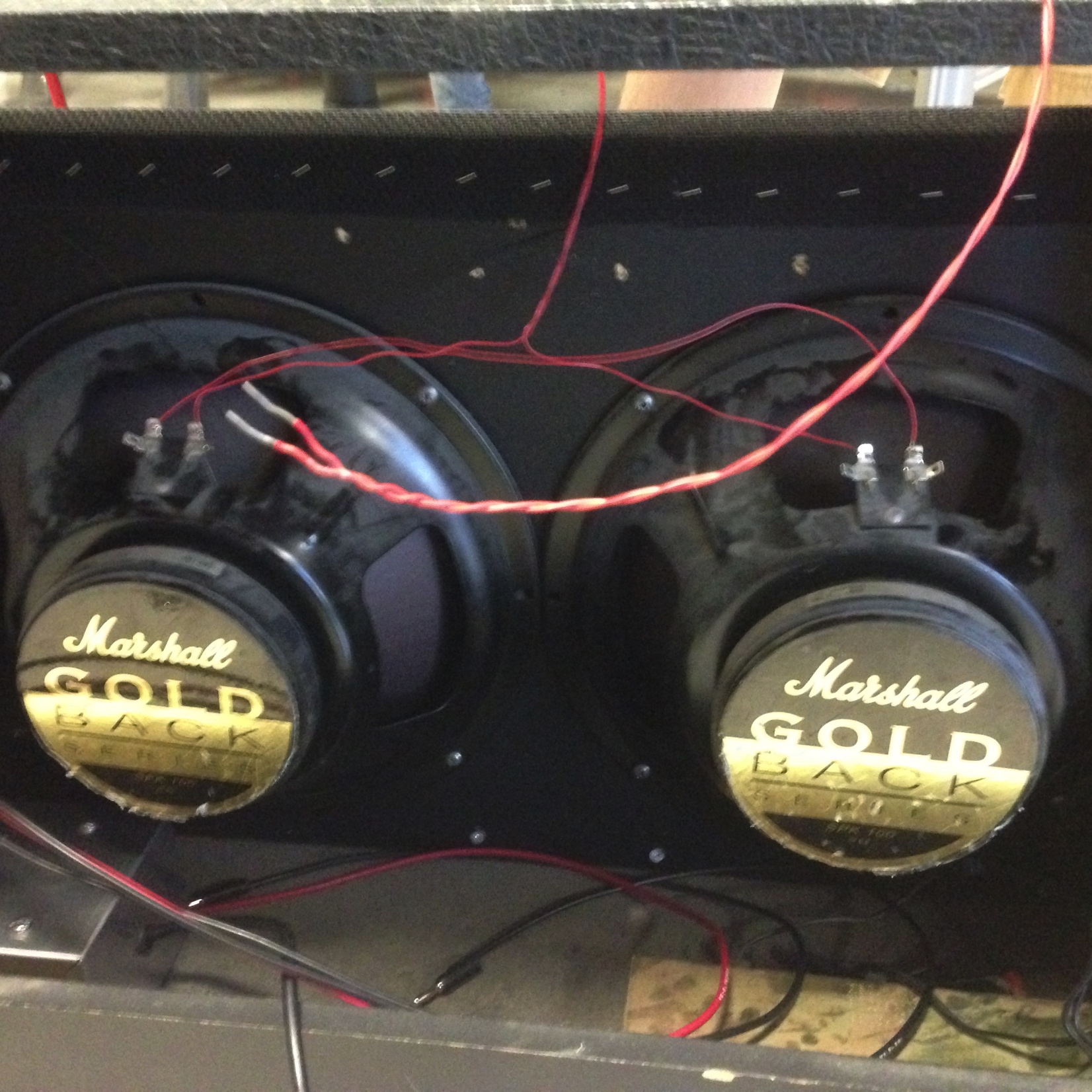 Complete Implementation